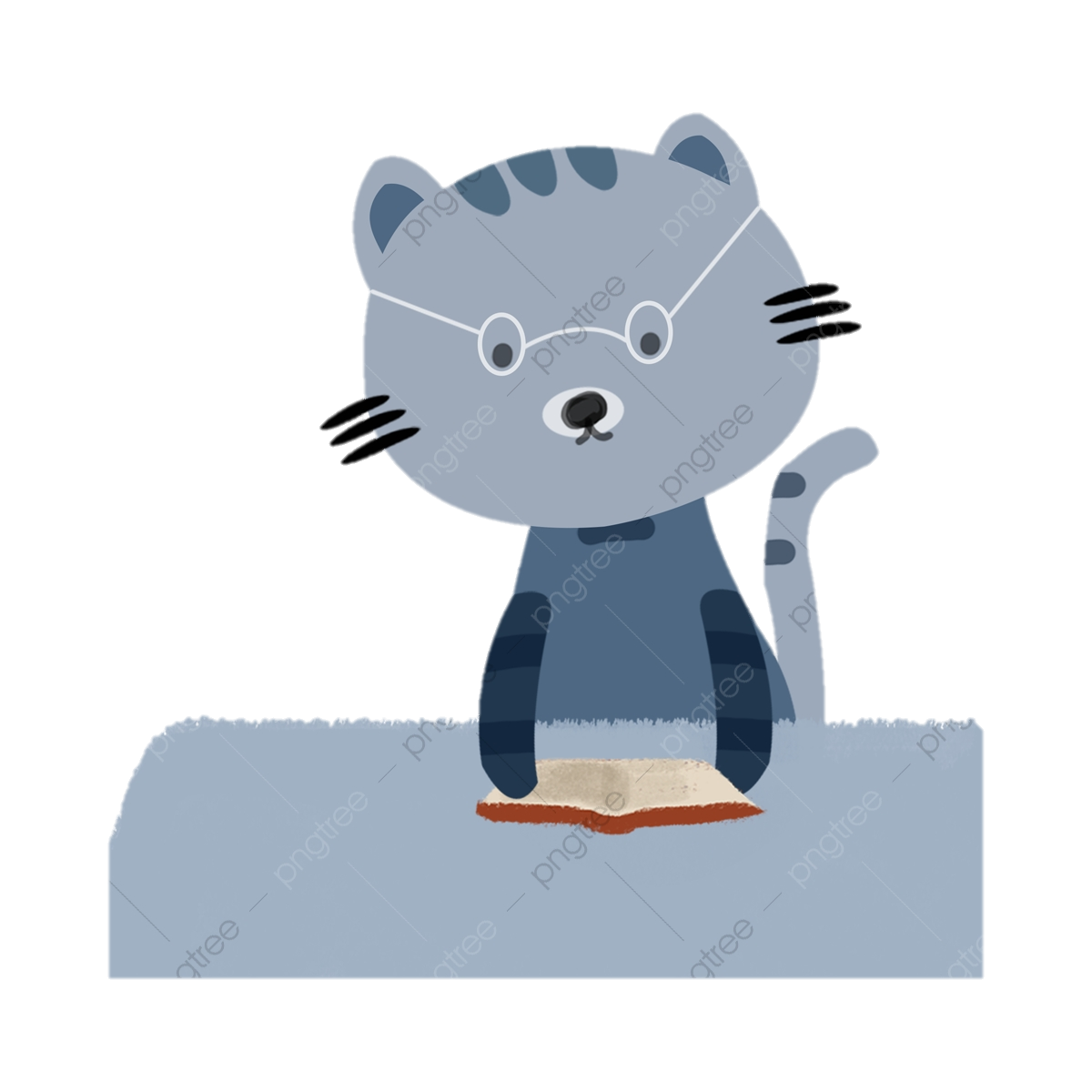 Tiết 2
Hình chữ nhật, hình vuông
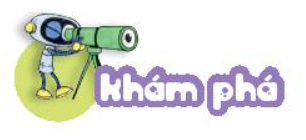 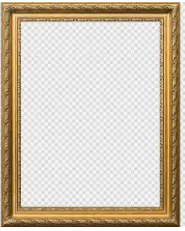 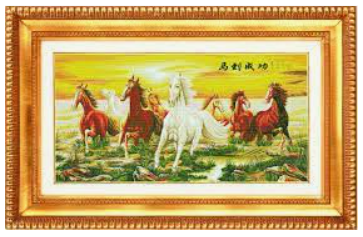 Khung tranh có dạng hình gì?
Khung tranh có dạng hình chữ nhật
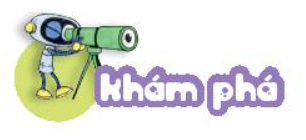 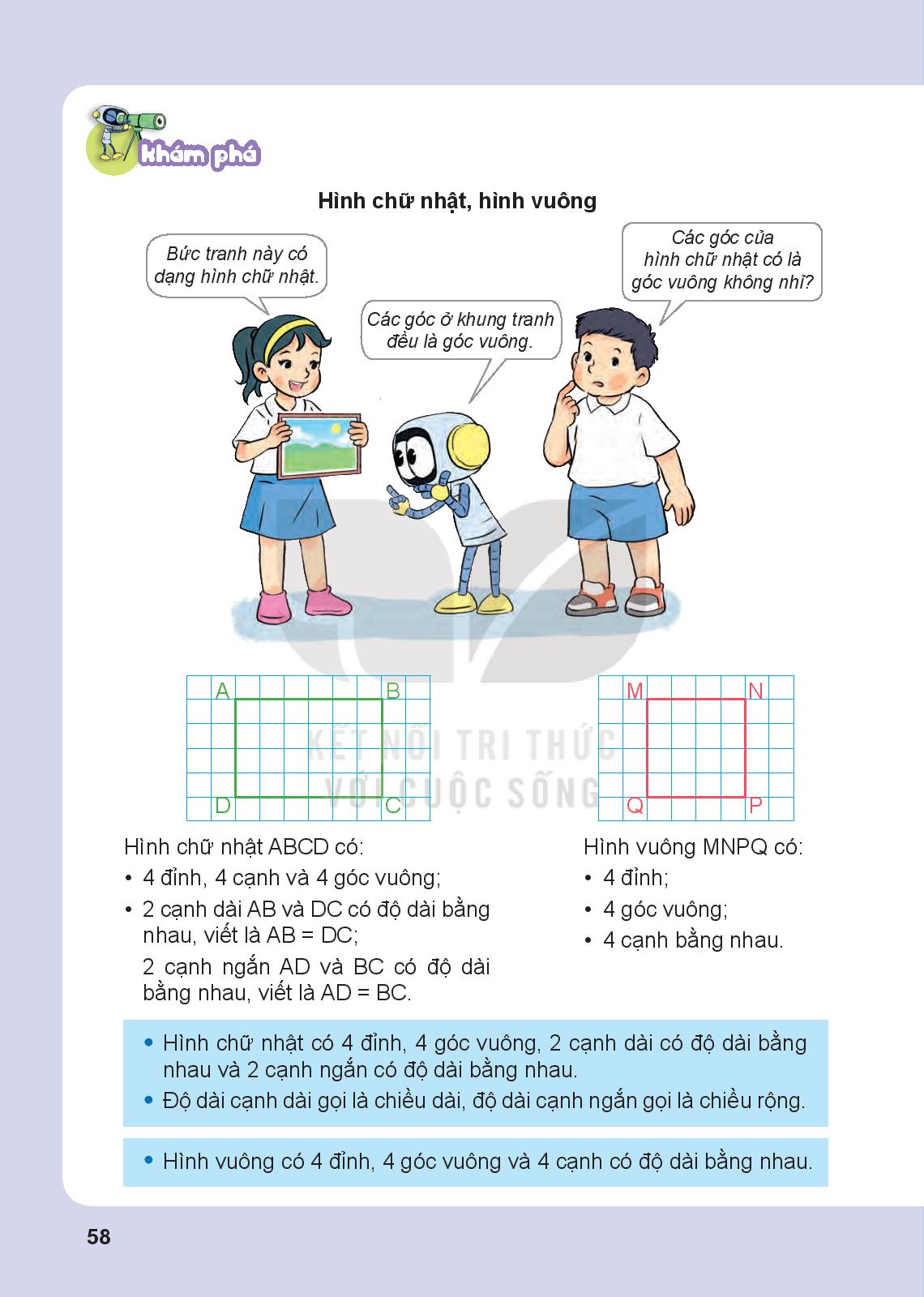 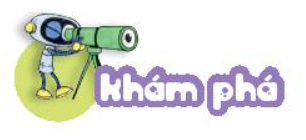 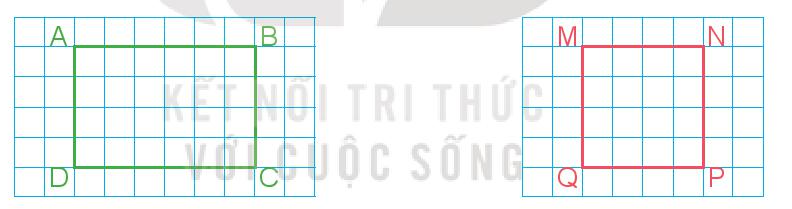 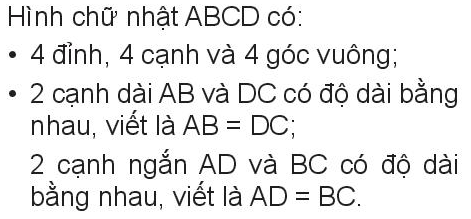 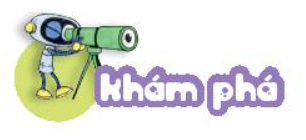 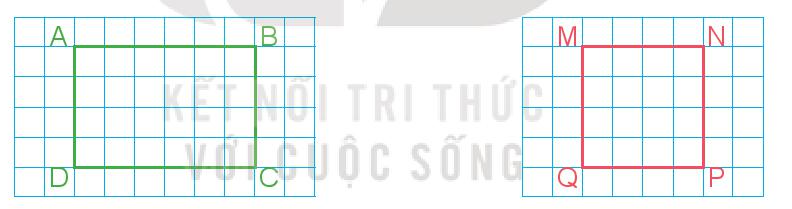 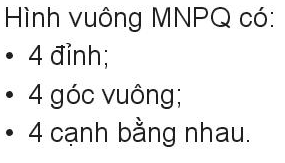 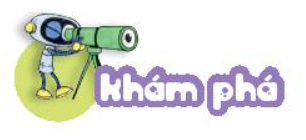 Ghi nhớ
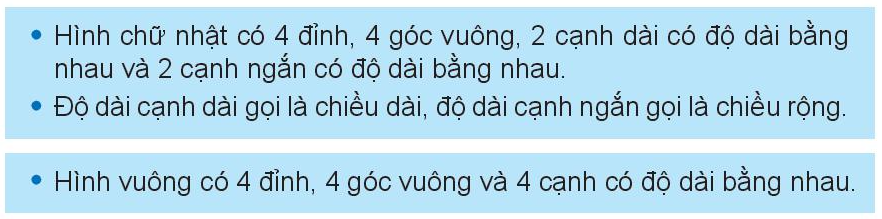 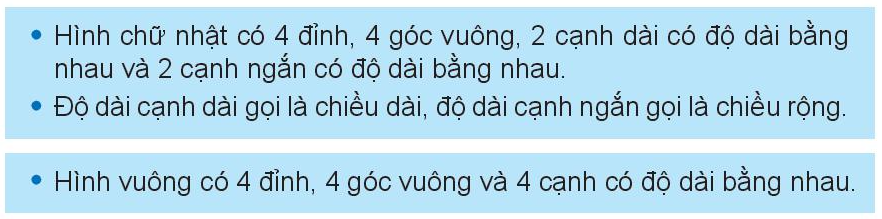 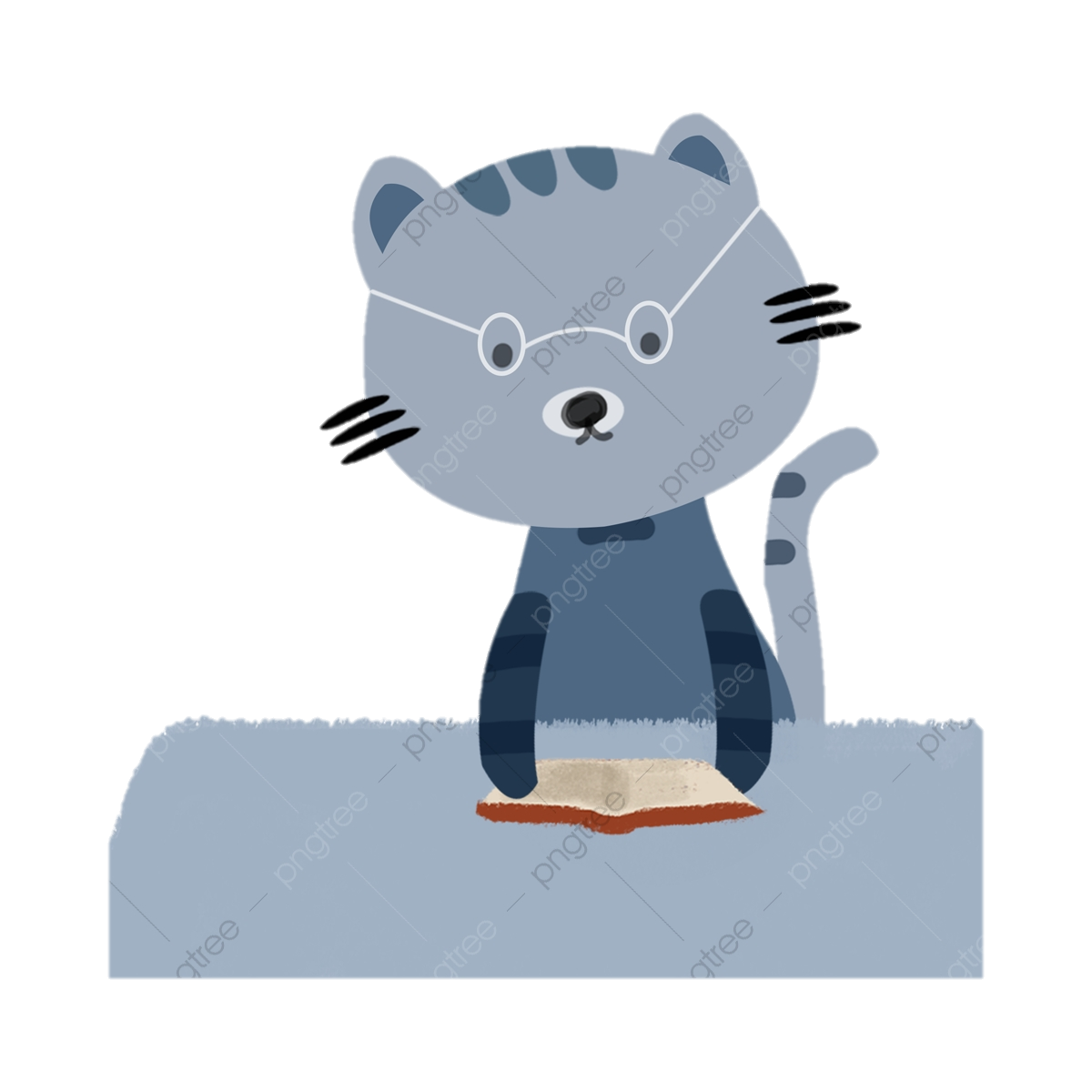 HOẠTĐỘNG
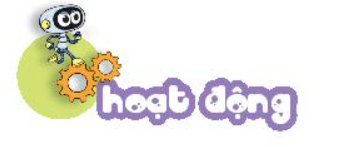 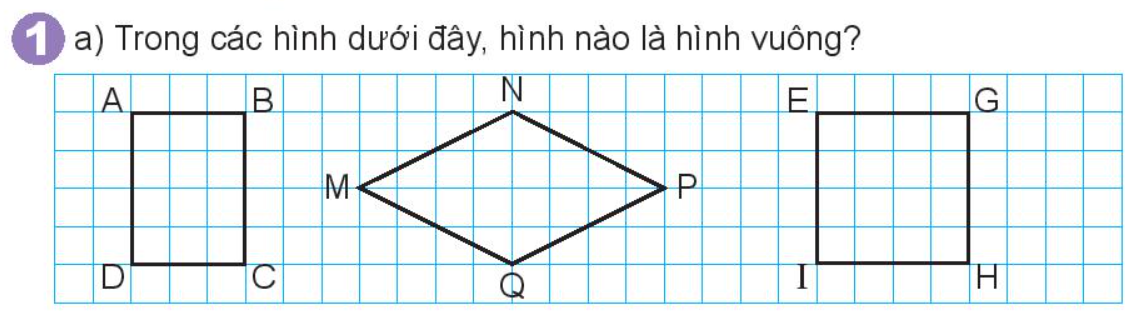 Hình EGHI là hình vuông
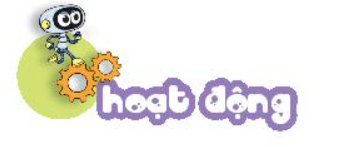 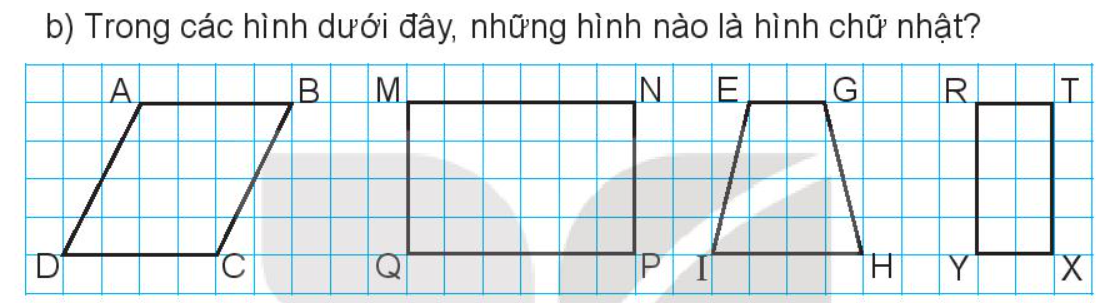 Hình  MNPQ, RTXY là hình chữ nhật
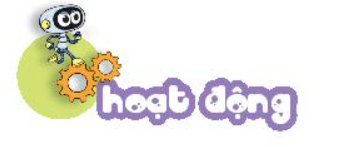 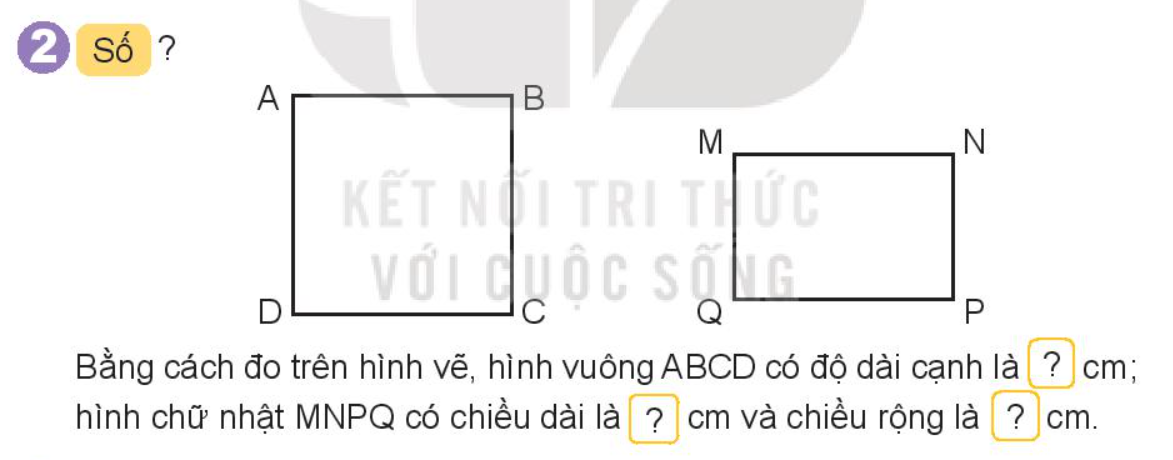 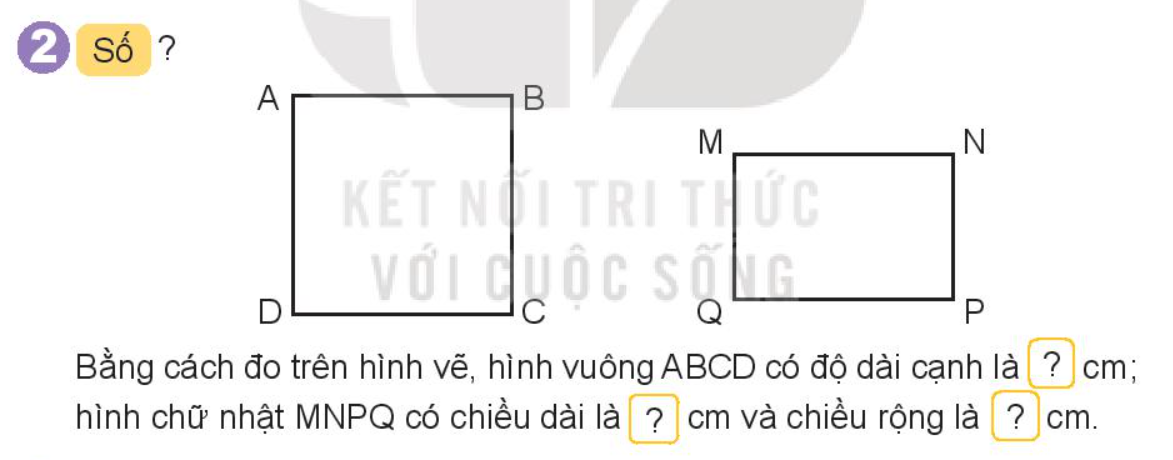 Bằng cách đo trên hình vẽ, hình vuông ABCD có độ dài cạnh là ...... cm; hình chữ nhật MNPQ có chiều dài là .... cm và chiều rộng là .... cm.
3
3
2
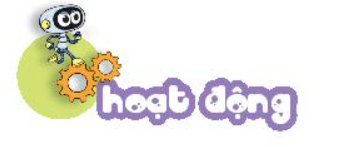 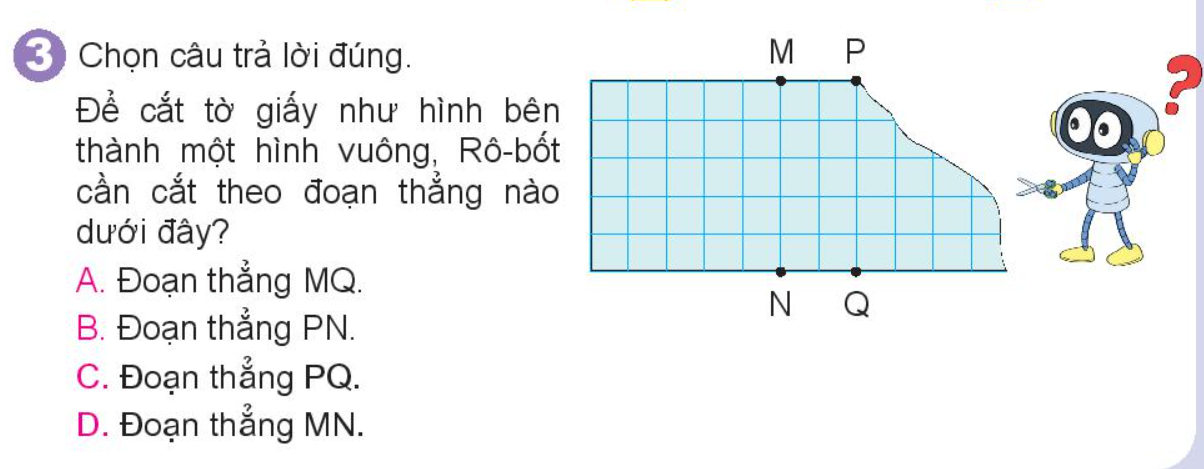 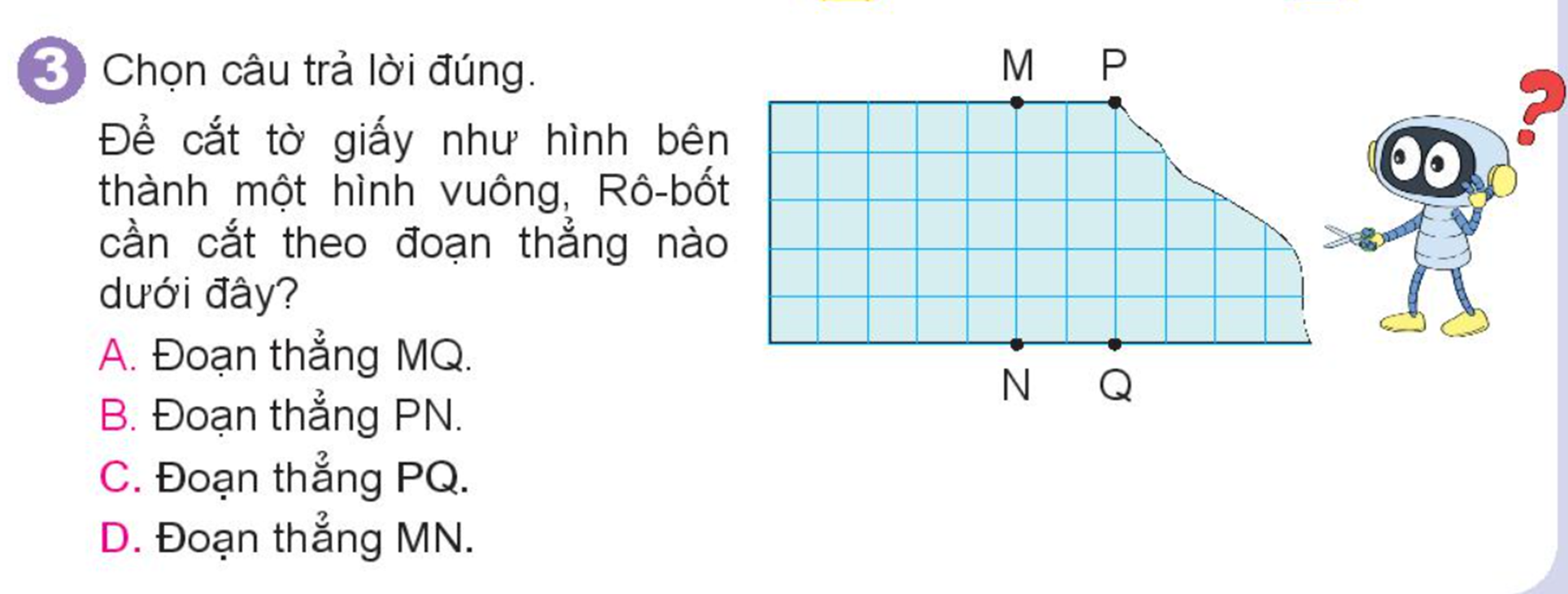 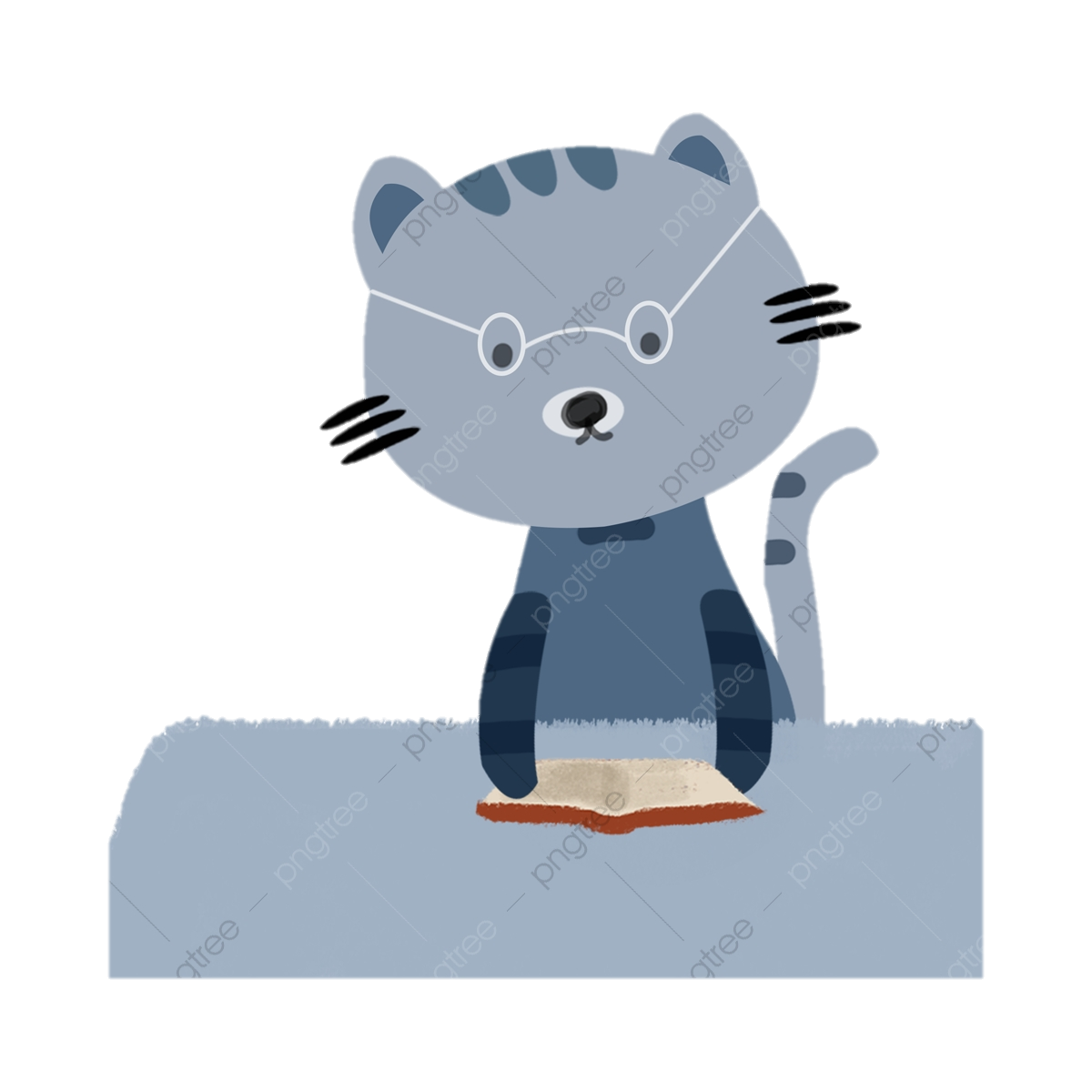 Tiết 3
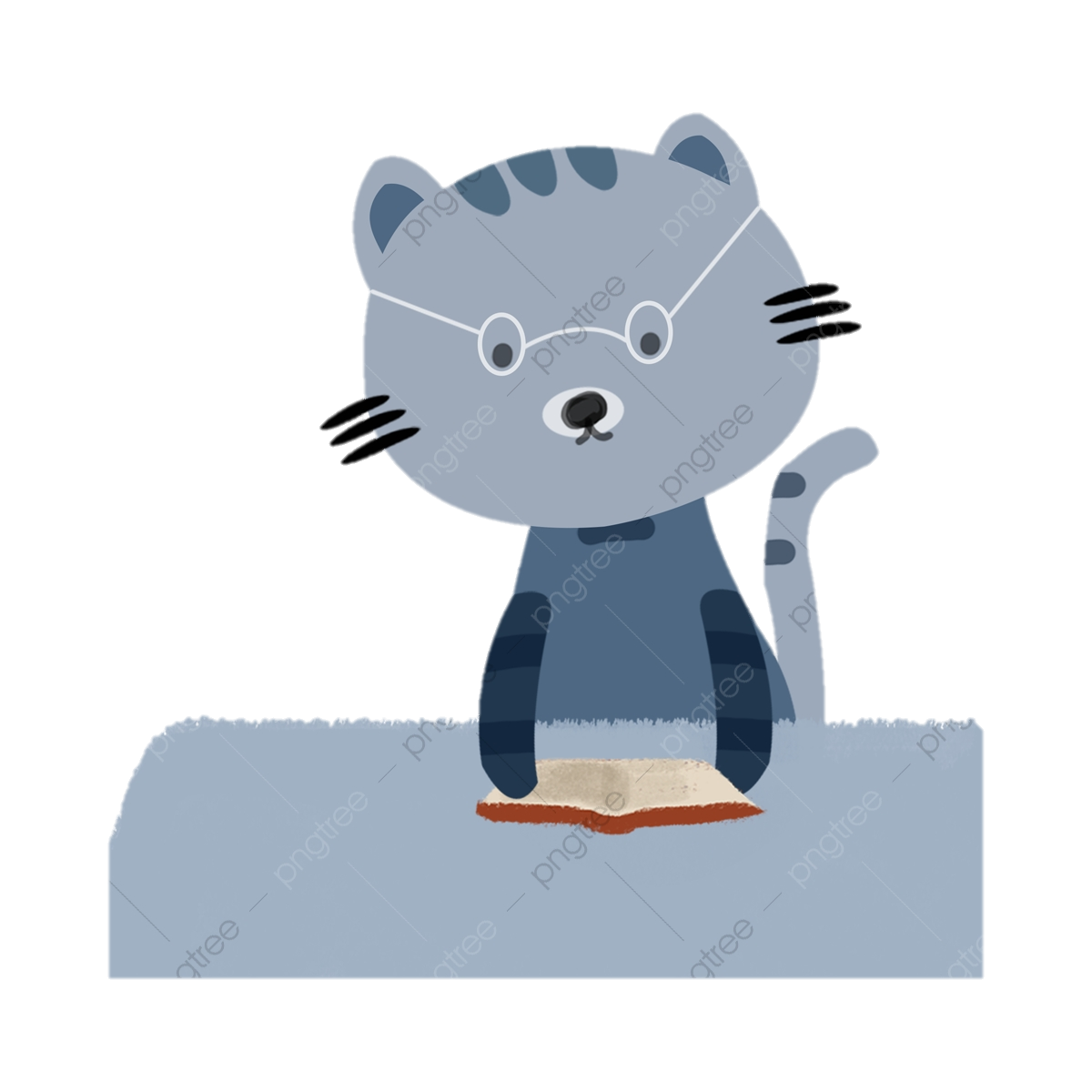 Luyện tập
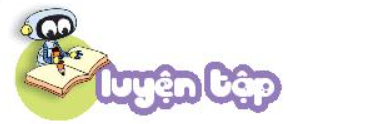 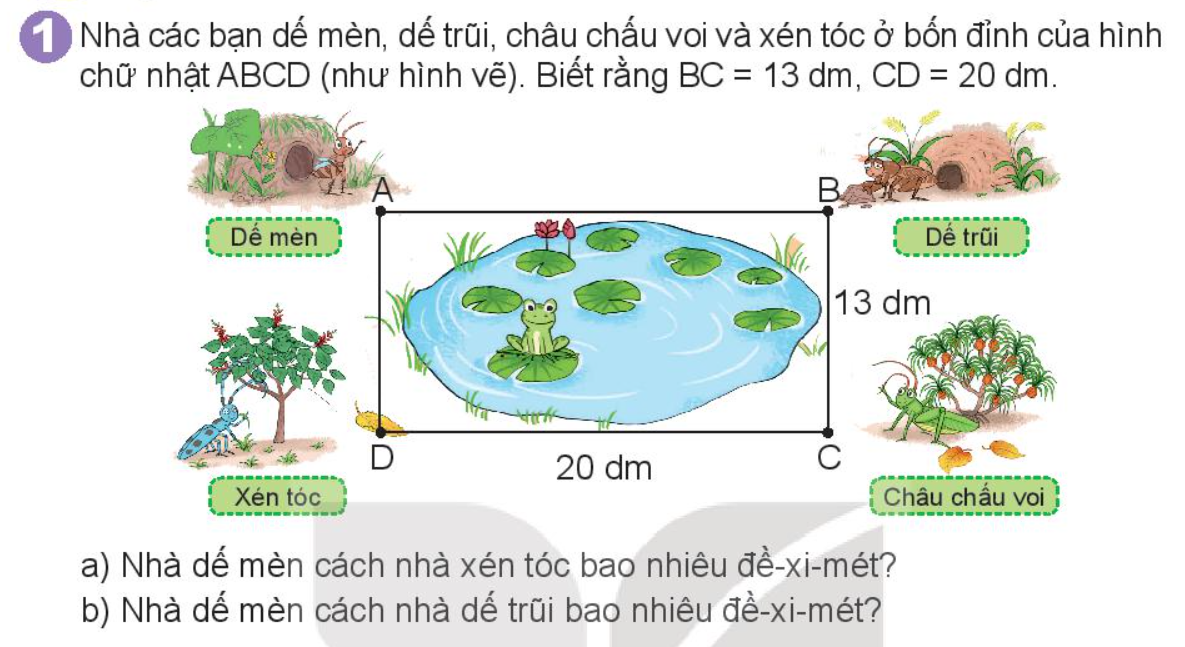 a) Nhà dế mèn cách nhà xén tóc bao nhiêu đề-xi-mét?
b) Nhà dế mèn cách nhà dế trũi bao nhiêu đề-xi-mét?
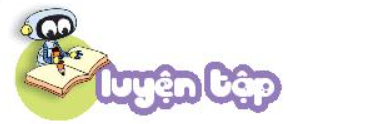 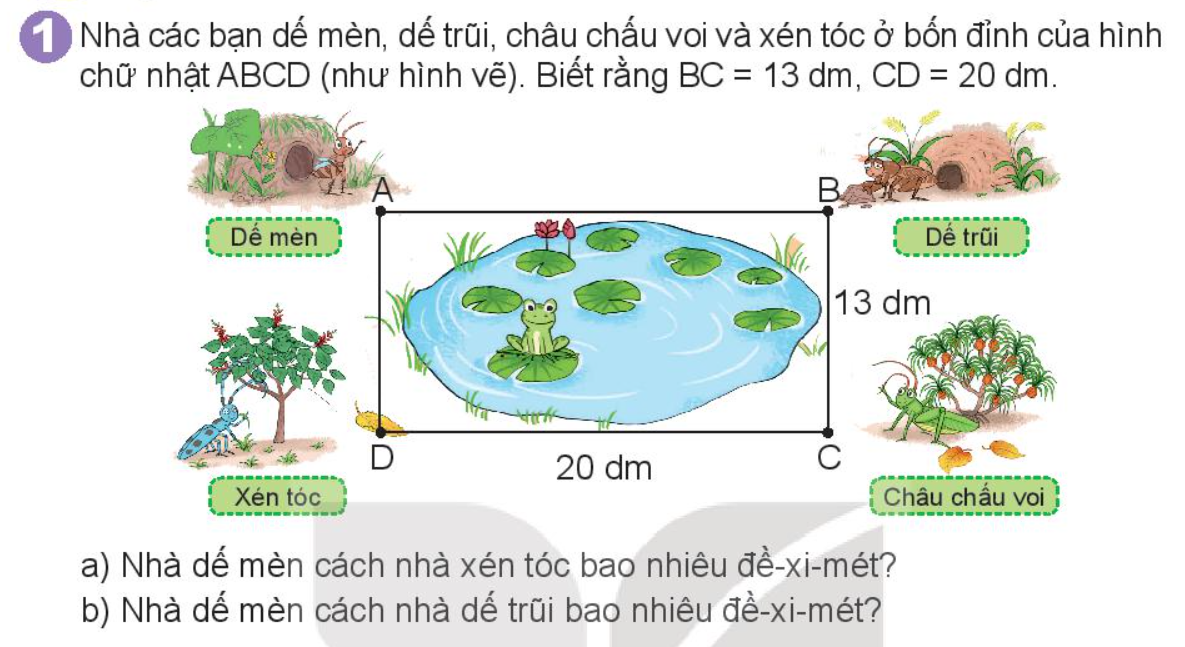 Hình chữ nhật ABCD có:
Chiều rộng AD = BC = 13 dm
Chiều dài AB = DC = 20 dm
a) Khoảng cách từ nhà dế mèn đến nhà xén tóc bằng chiều rộng của hình chữ nhật ABCD và bằng 13 dm.
b) Khoảng cách từ nhà dế mèn đến nhà dế trũi bằng chiều dài của hình chữ nhật ABCD và bằng 20 dm.
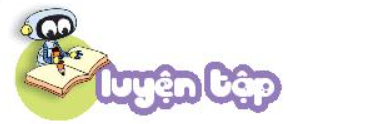 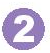 Một con đường thẳng nối từ địa điểm A đến địa điểm B. Do đoạn đường CD bị hỏng nên người ta phải làm một đường tránh CMND có kích thước như hình vẽ. Biết CDNM là hình chữ nhật.
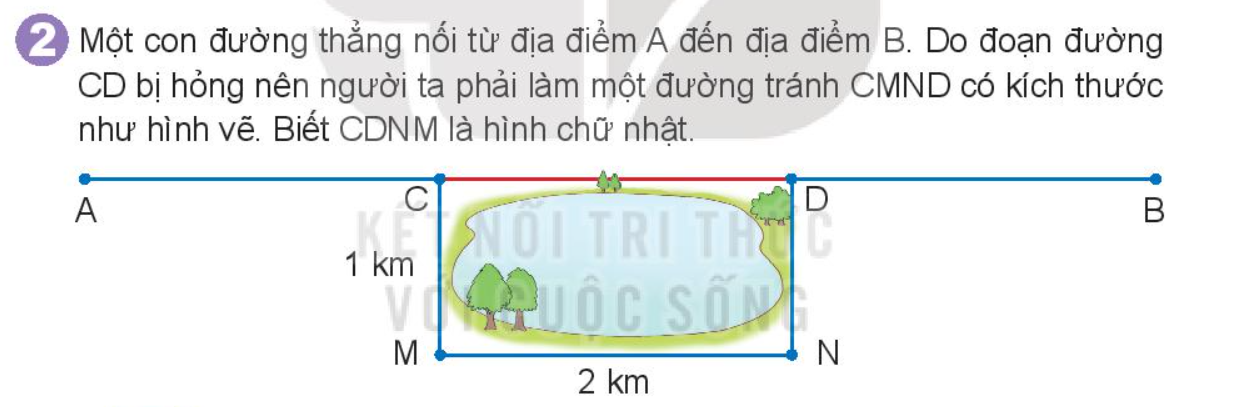 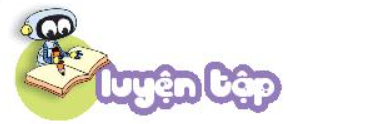 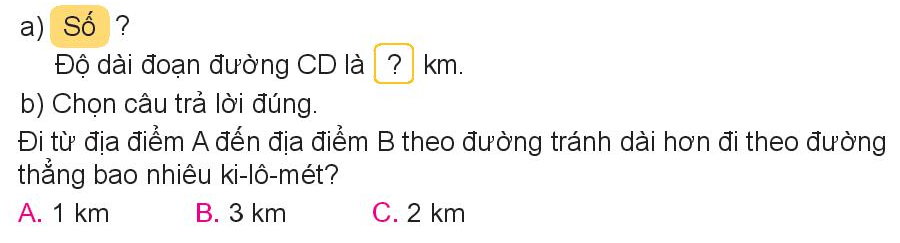 2
Độ dài đoạn đường CD là .... km.
b) Chọn câu trả lời đúng.
Đi từ địa điểm A đến địa điểm B theo đường tránh dài hơn đi theo đường thẳng bao nhiêu ki-lô-mét?
A. 1km                   B. 3 km                  C. 2 km
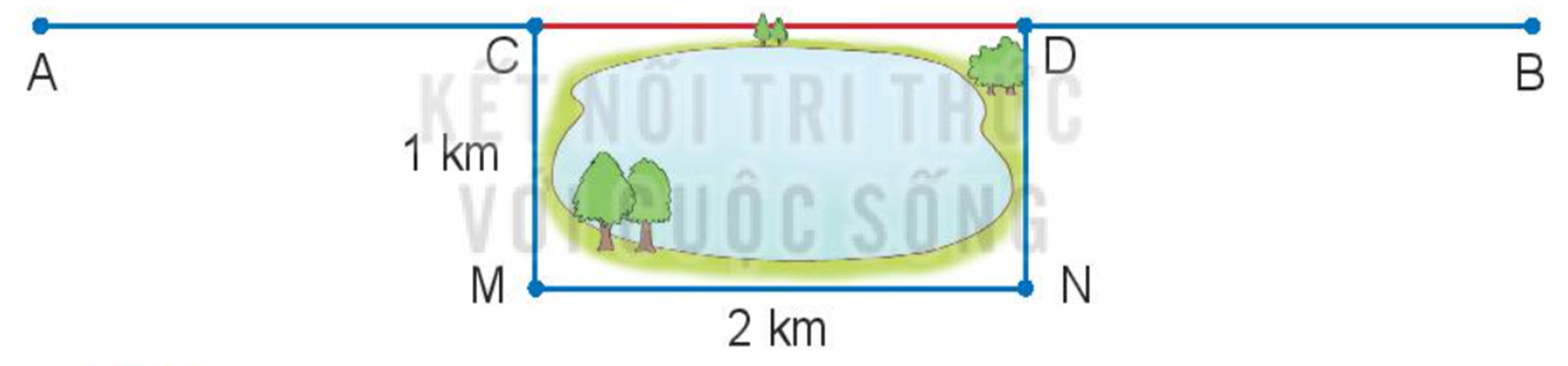 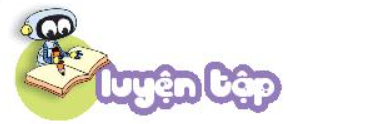 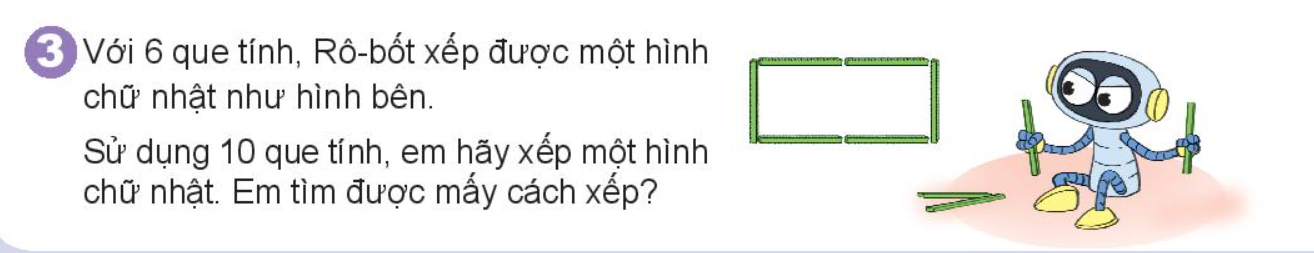 Có 2 cách xếp:
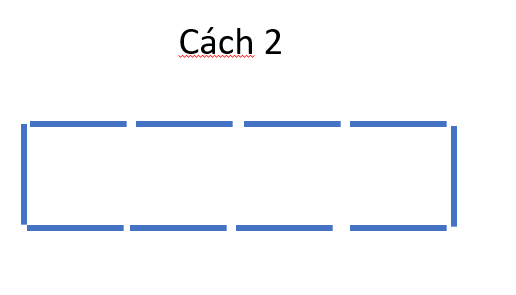 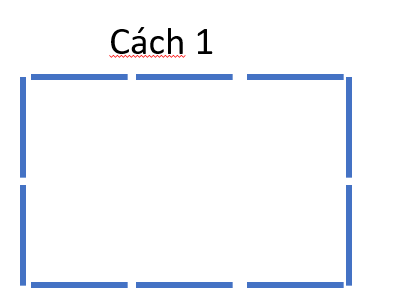 Hẹn gặp lại các em!